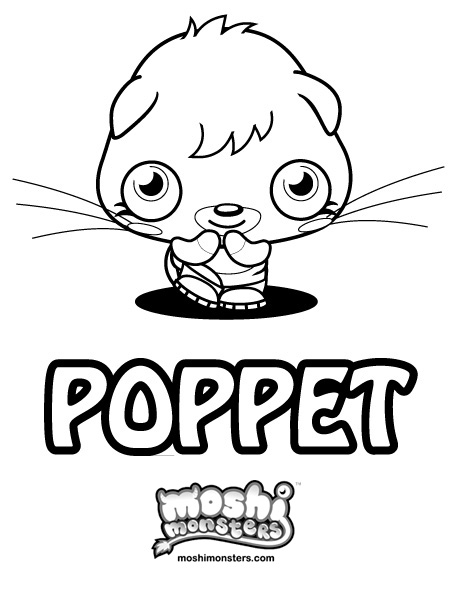 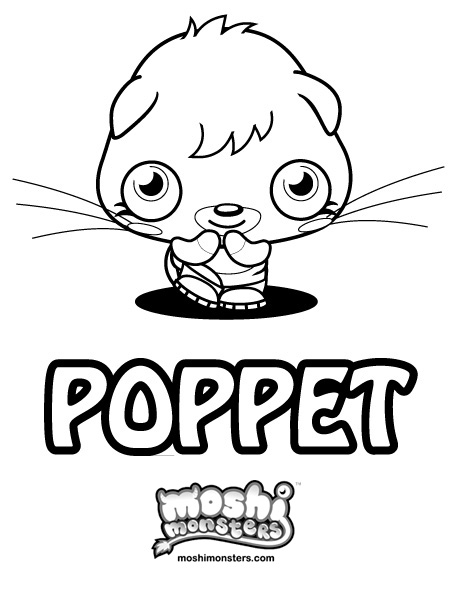 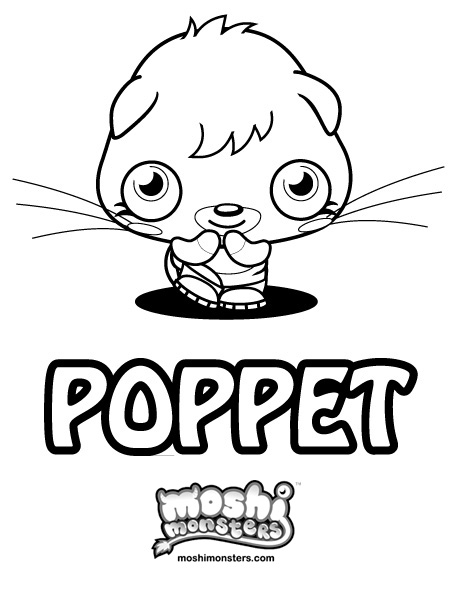 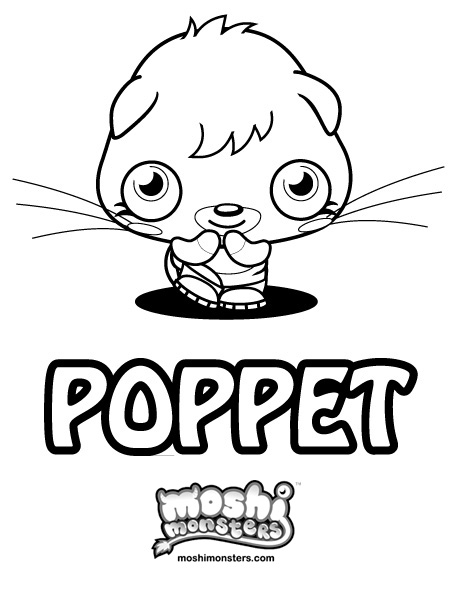 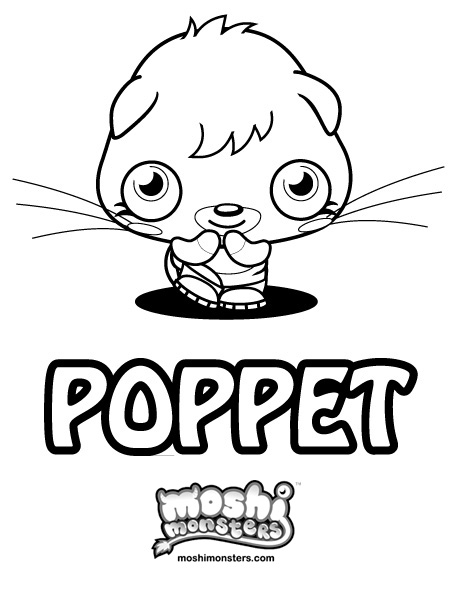 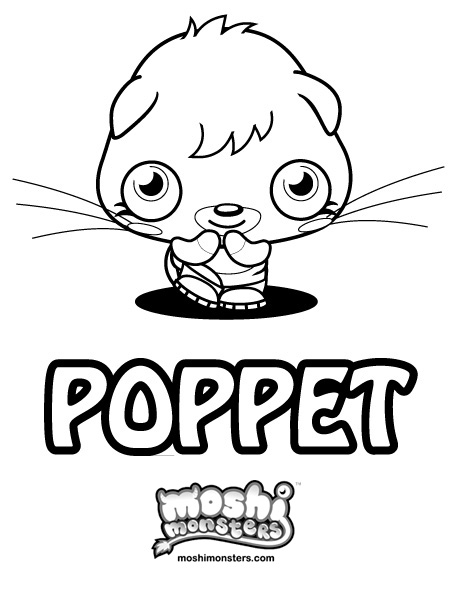 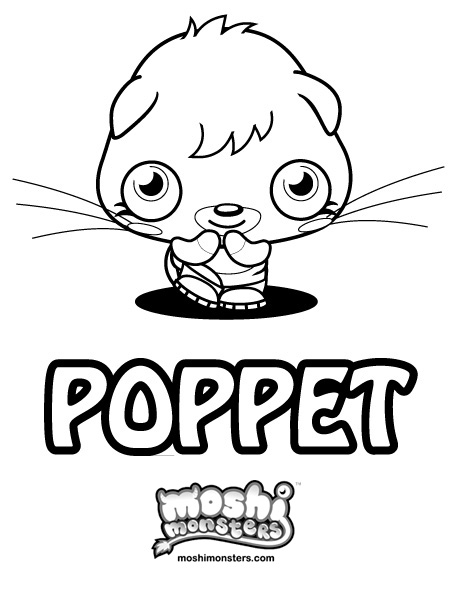 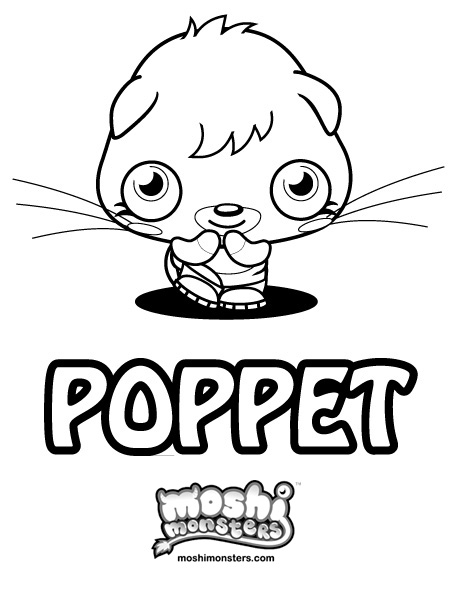 Poppet has chickenpox, can you count her spots?